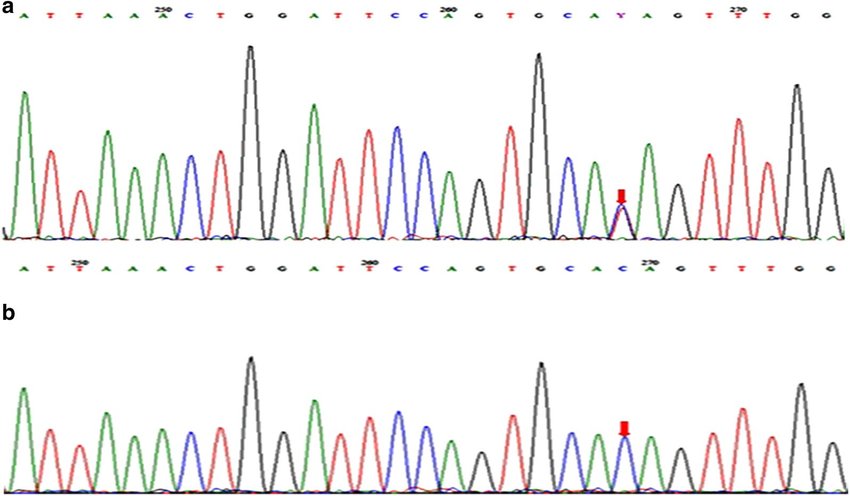 Patologia Molecular
Relação Genótipo-Fenótipo
Patologia Molecular
Visão Geral
VARIANTES DE DNA
Qual a relação com o fenótipo?
Qual a relação com quantidade ou função do produto gênico?
Porque uma mudança pode ser patogênica?
Patologia Molecular
Visão Geral
VARIANTES DE DNA
Qual a relação com o fenótipo?
Qual a relação com quantidade ou função do produto gênico?
Porque uma mudança pode ser patogênica?
Patologia Molecular
Variantes de Ganho de Função X Variantes de Perda de Função
“A” e “a” escondem grande diversidade de alterações no DNA
Variante pode causar mudança fenotípica por:

Variante de Perda de Função (amorfo ou hipomorfo)
Em geral fenótipos recessivos
Haplo-insuficiência →fenótipo dominante
Interferência em alelo normal →dominante negativo 

Variante de Ganho de Função (hipermorfo ou neomorfo)
Em geral fenótipos dominantes
“sinaliza”ou “não desliga”, quando devia...
Novas funções - neomorfo
Patologia Molecular
Variantes de Ganho de Função X Variantes de Perda de Função
Variantes de ponto podem produzir mesma mudança patológica que deleções, em geral por perda de função
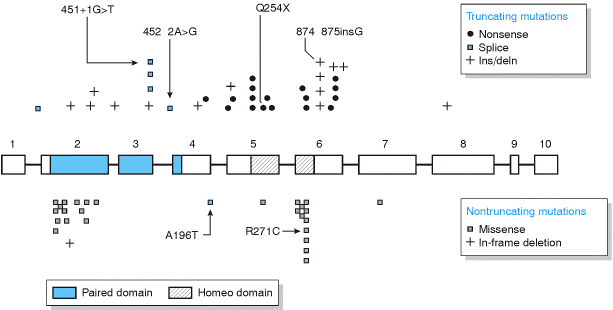 Síndrome de Waardenburg
 e Variantes em PAX3
Patologia Molecular
Variantes de Ganho de Função X Variantes de Perda de Função
Uma só variante causa determinada patologia → provável ganho de função
Ganho de função exige mudança mais específica que perda de função
Fenótipo de ganho de função e de deleção no mesmo gene não devem ser semelhantes

Porque uma única variante pode ser responsável pela maioria (ou todos) os casos de uma doença?

Espectro mutacional restrito: variante de ganho de função
Ex.: Acondroplasia
Conseqüências são diretamente derivadas do produto gênico
Ex.: Anemia Falciforme
Mecanismo molecular torna mais provável que uma determinada mudança seja mais provável que outras
Ex.: X-Frágil
Efeito fundador
Doenças metabólicas em judeus Askenazi
Seleção a favor de heterozigotos
Patologia Molecular
Variantes de Ganho de Função X Variantes de Perda de Função
É difícil avaliar se uma alteração no DNA é ou não patogênica
Nem toda variação em pessoa afetada é patogênica
Variantes

Ganho de Função
Variante deve ser específica
Outras mudanças provavelmente não serão patogênicas (ao menos para a doença em questão)
Perda de Função
Mais heterogêneas
Testes in vitro ou in vivo ou estudo da natureza da variante podem ajudar
Patologia Molecular
Variantes de Ganho de Função X Variantes de Perda de Função
A MUDANÇA NO DNA É OU NÃO PATOGÊNICA?
Deleções de genes inteiros, variantes sem sentido e mudanças de fase normalmente destroem a função do gene;

Substituição de nucleotídeos conservados GT...AG , que flanqueiam íntrons, afetam  encadeamento (outras mudanças devem ser testadas in vitro, ou por RT-PCR);

Variantes de troca de sentido que afetam domínios funcionais da proteína podem ser patogênicas;

Se a substituição do aa for em região conservada na mesma espécie ou família gênica;

Substituição de aa com características muito diferentes (polar por não polar, ácido por básico) devem ser patogênicos;

Presença da alteração no afetado mas não em seus pais.
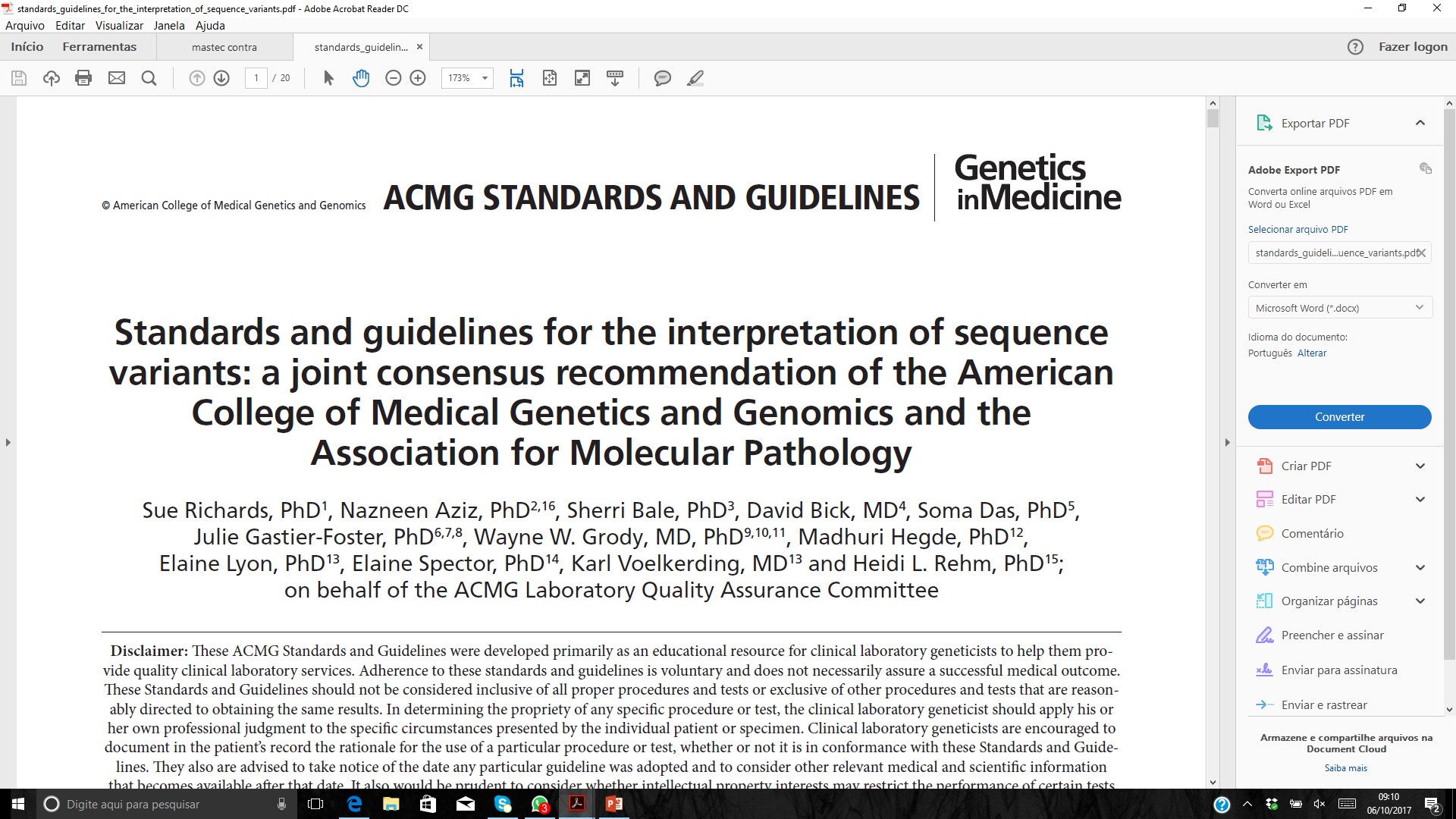 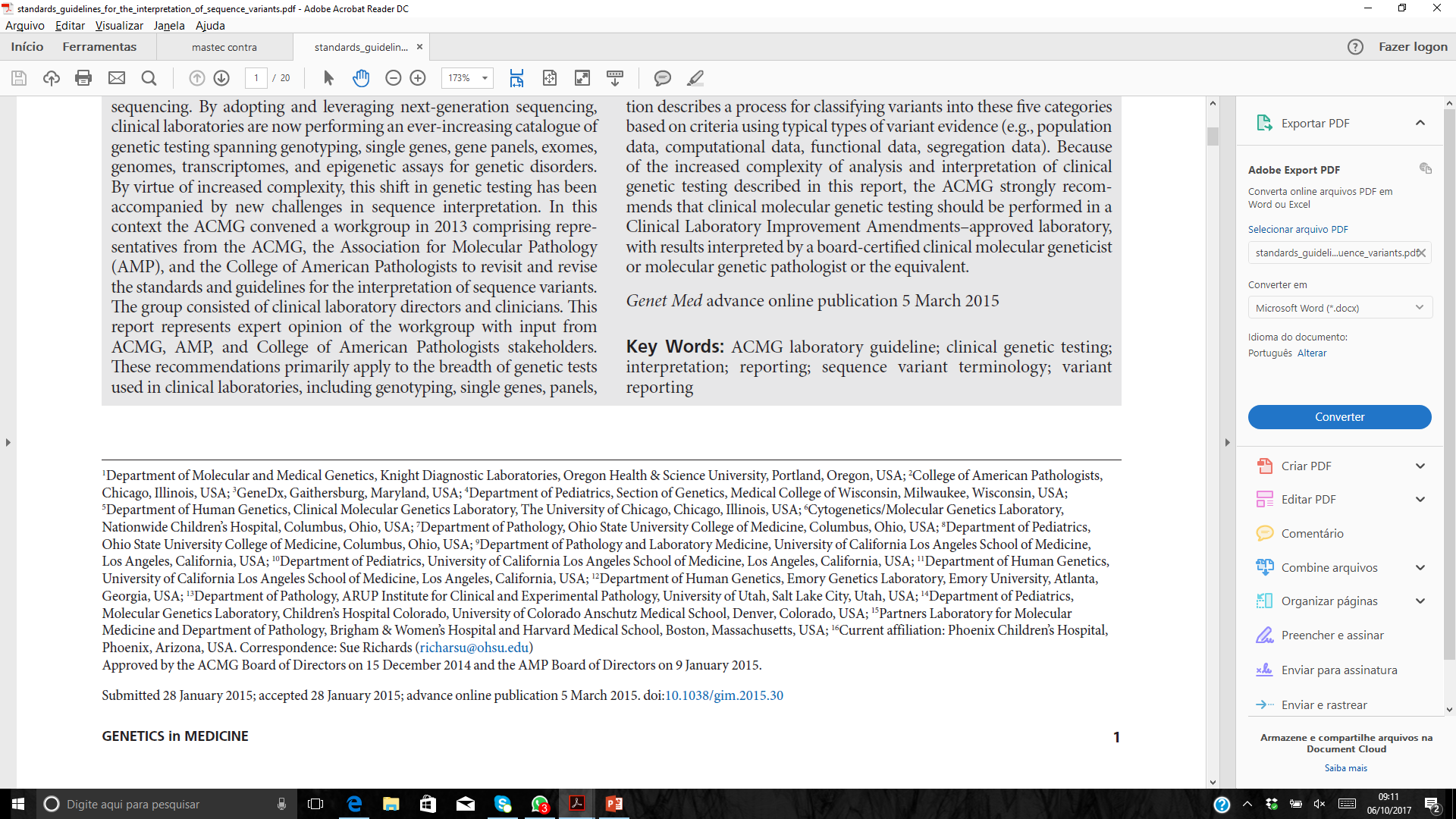 5 CATEGORIAS
PATOGÊNICA

PROVAVELMENTE  PATOGÊNICA

VARIANTE DE SIGNIFICADO INCERTO

PROVAVELMENTE BENIGNA

BENIGNA
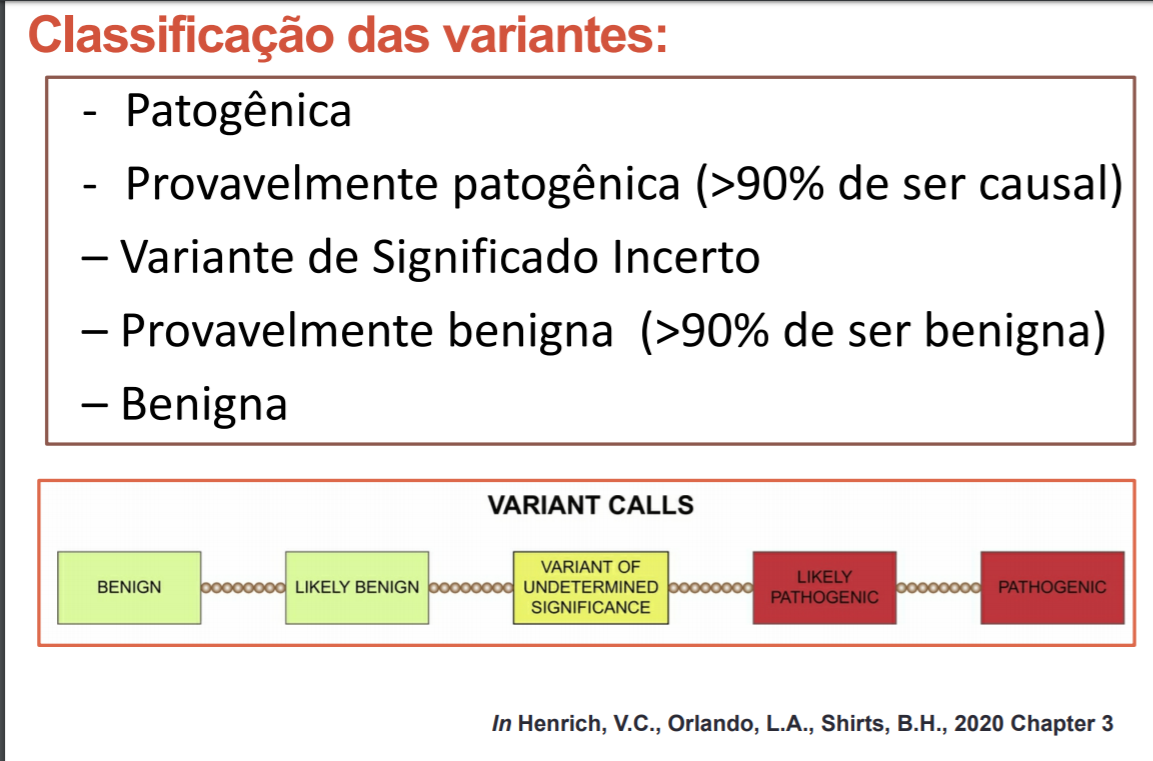 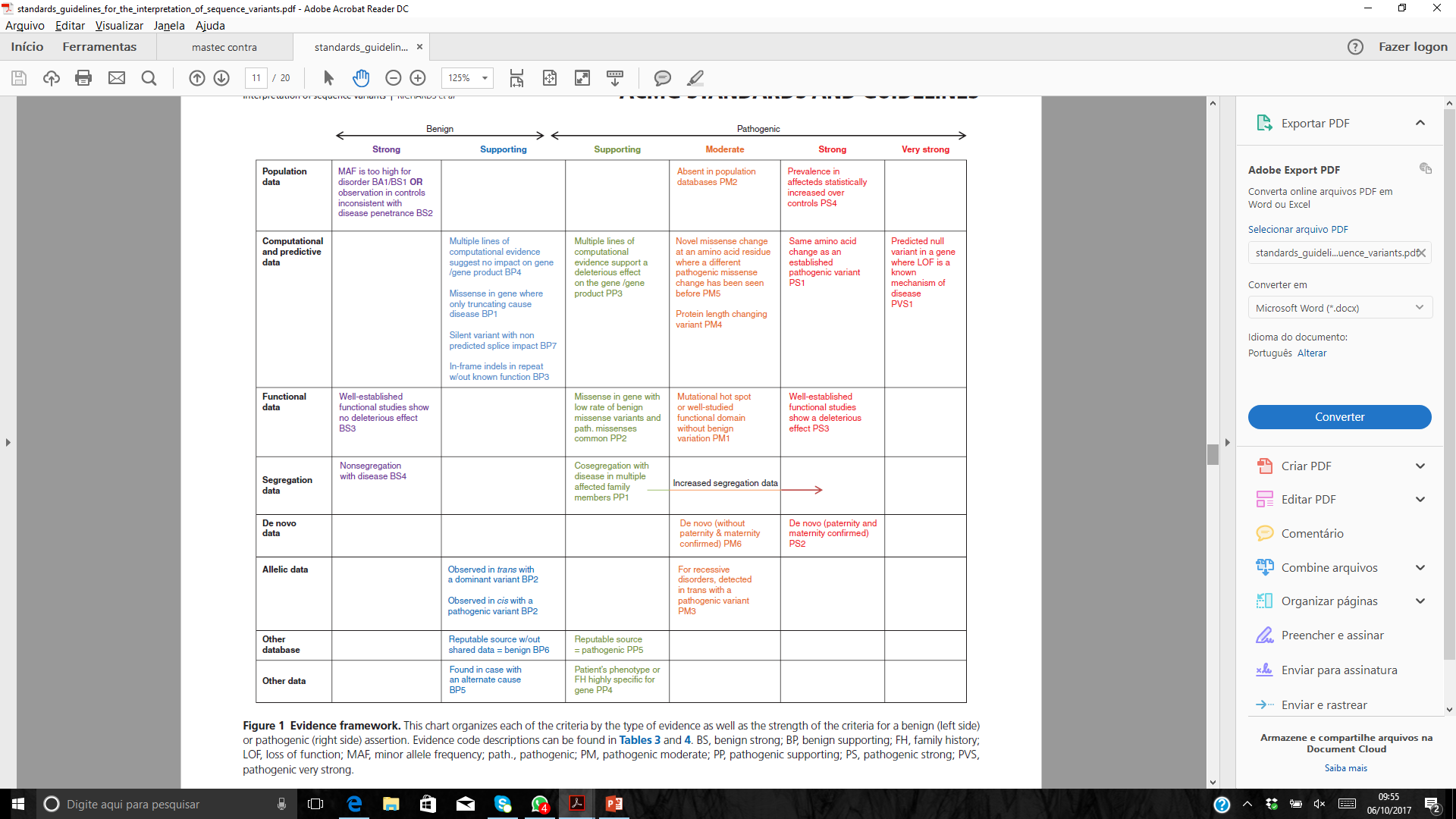 MATRIZ DE EVIDENCIA
bancos de dados
bancos de dados populacionais
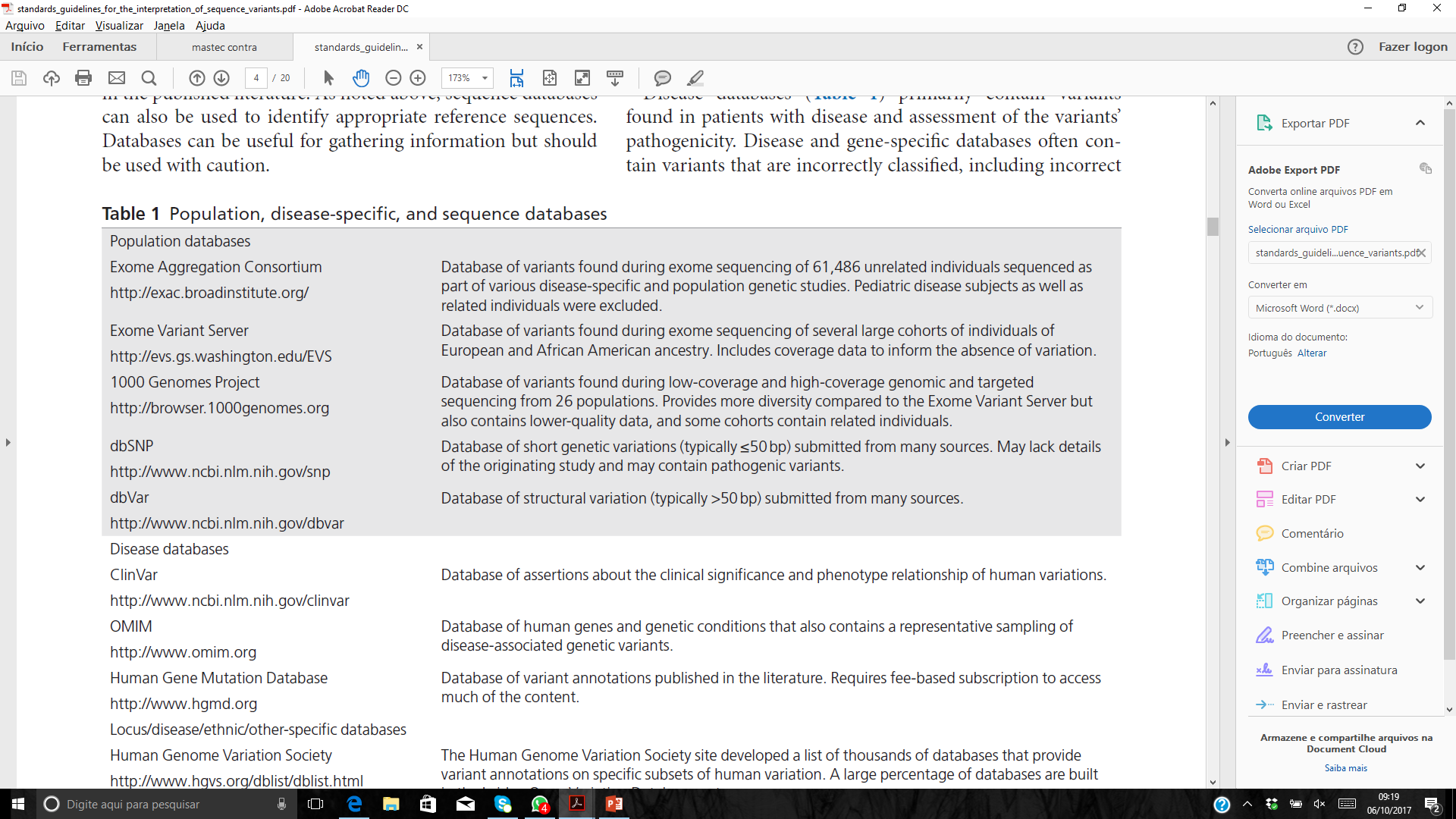 bancos de dados por doenças
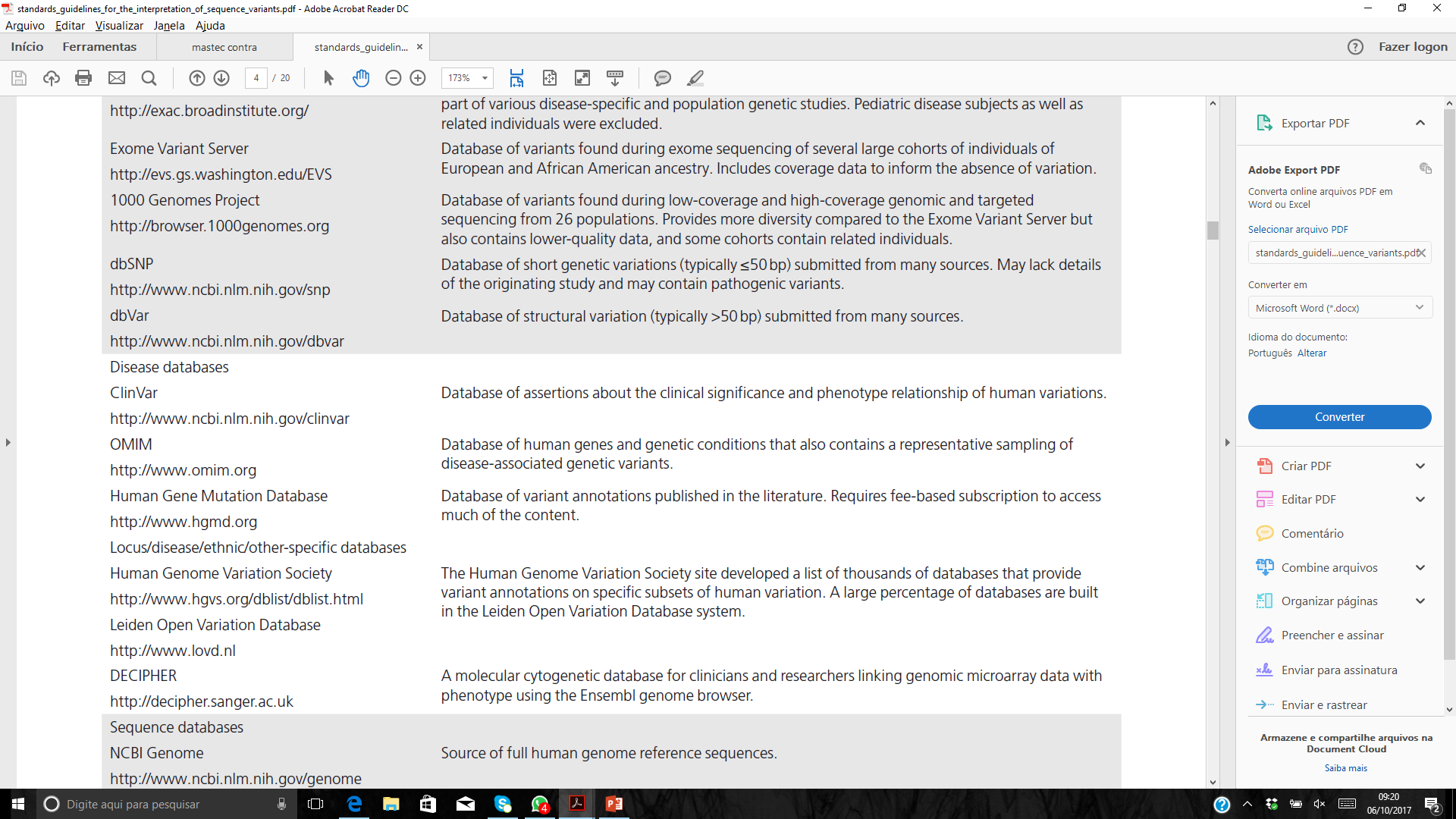 bancos de dados de sequencias
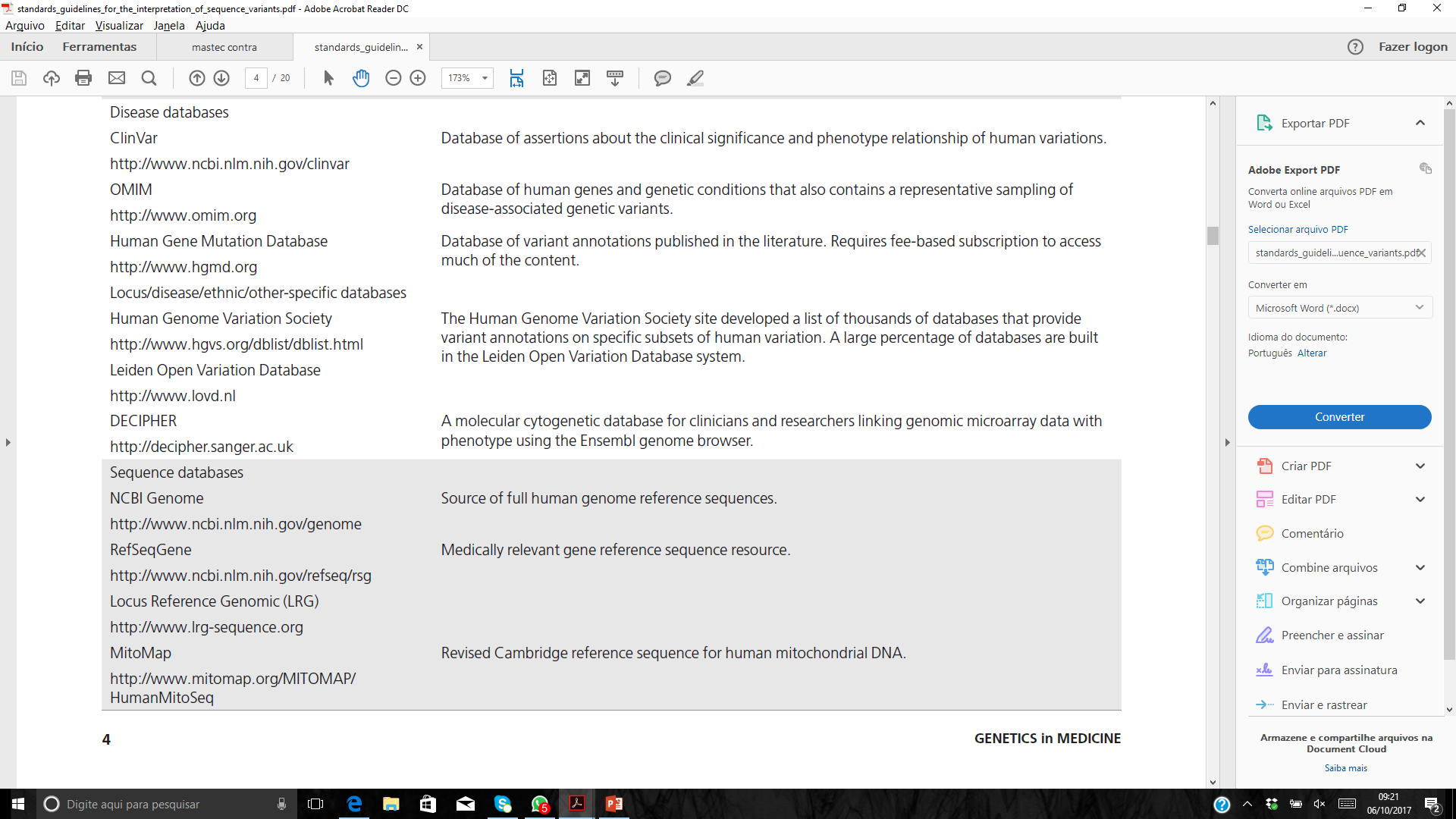 predição in silico
predição missense
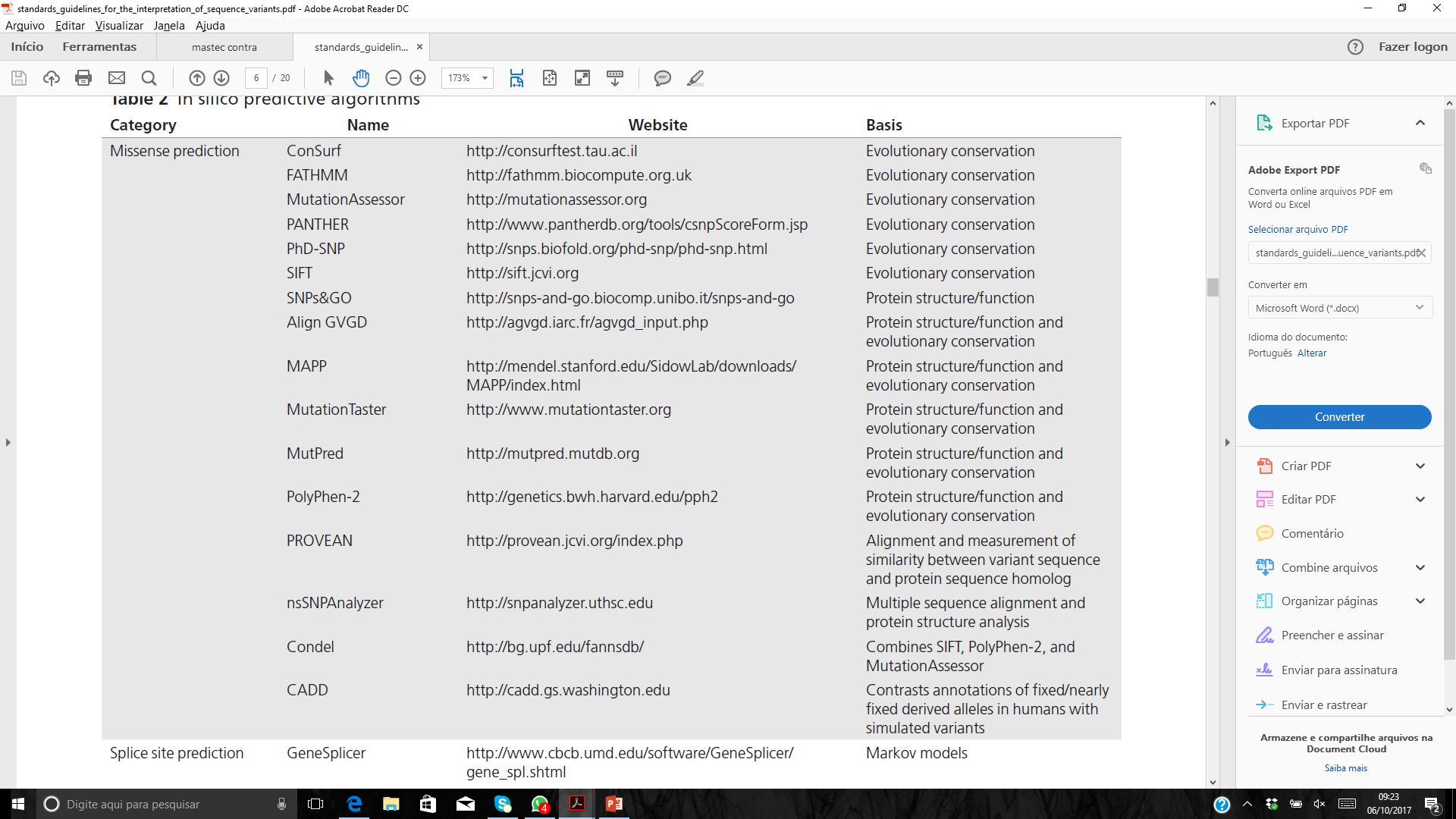 predição de processamento
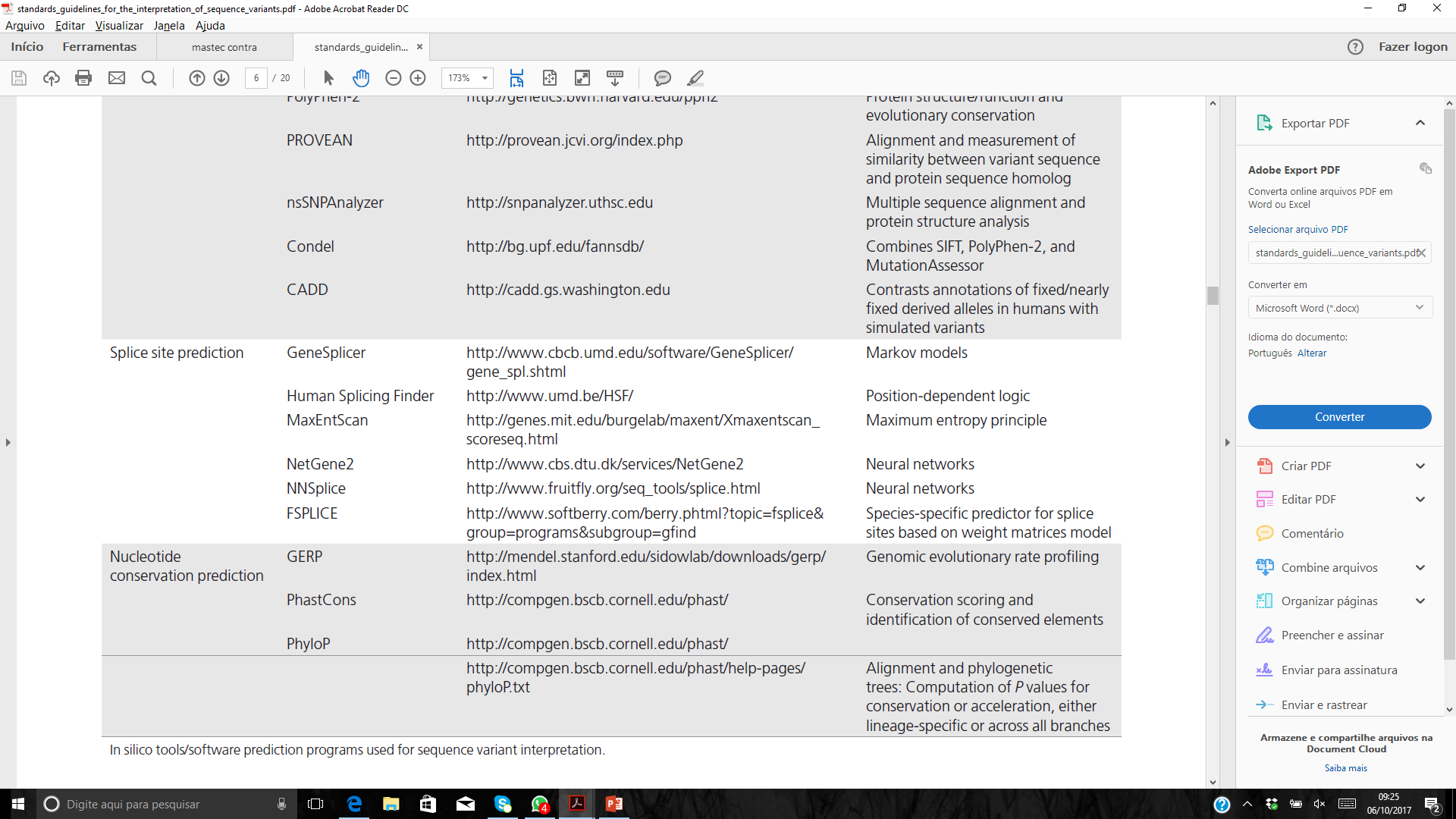 predição de conservação nucleotídica
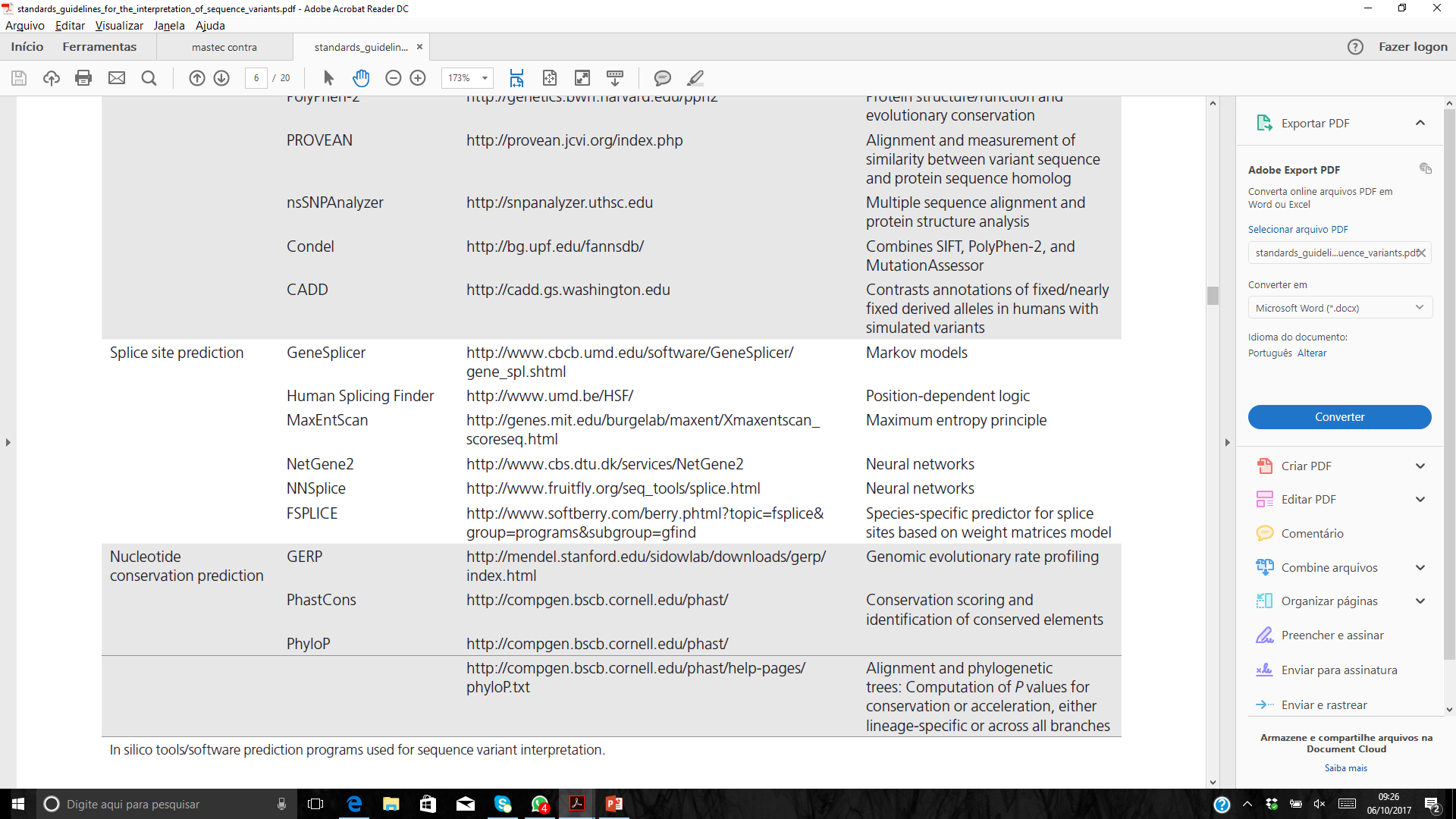 critérios para classificação de variantes patogênicas
evidencia de patogenicidade muito forte (PVS1)
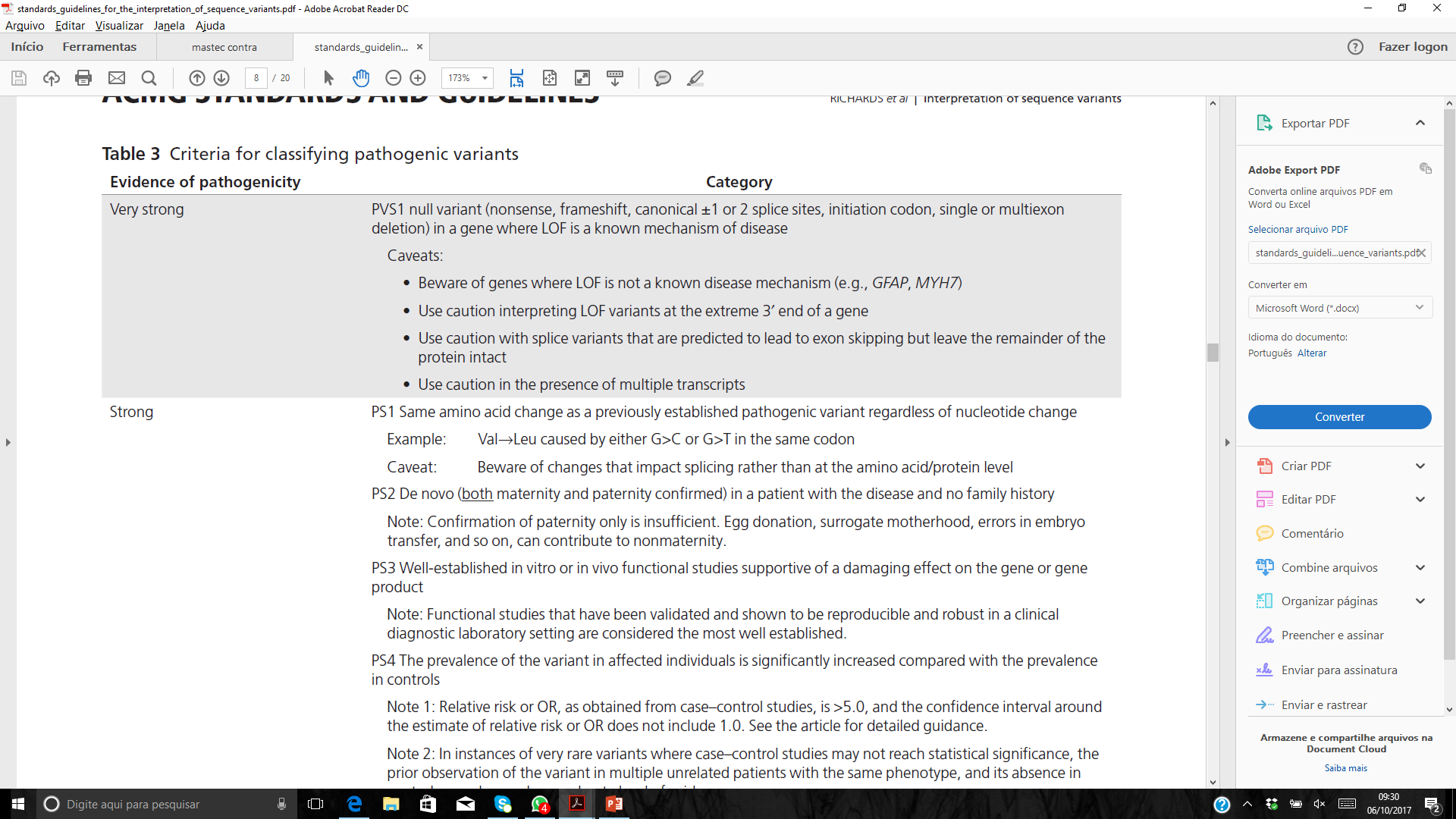 evidencia de patogenicidade forte (PS1-4)
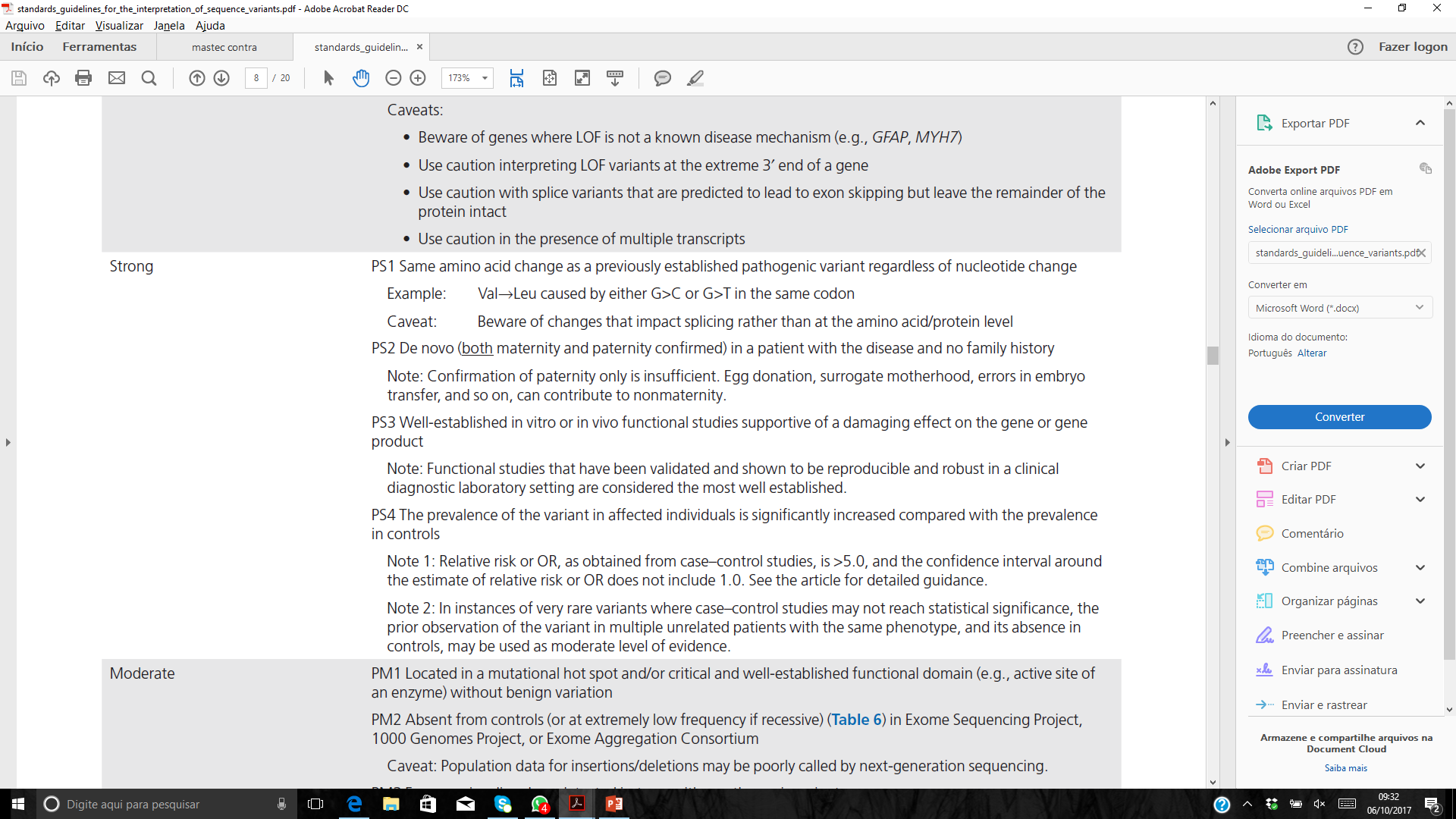 evidencia de patogenicidade moderada (PM1-6)
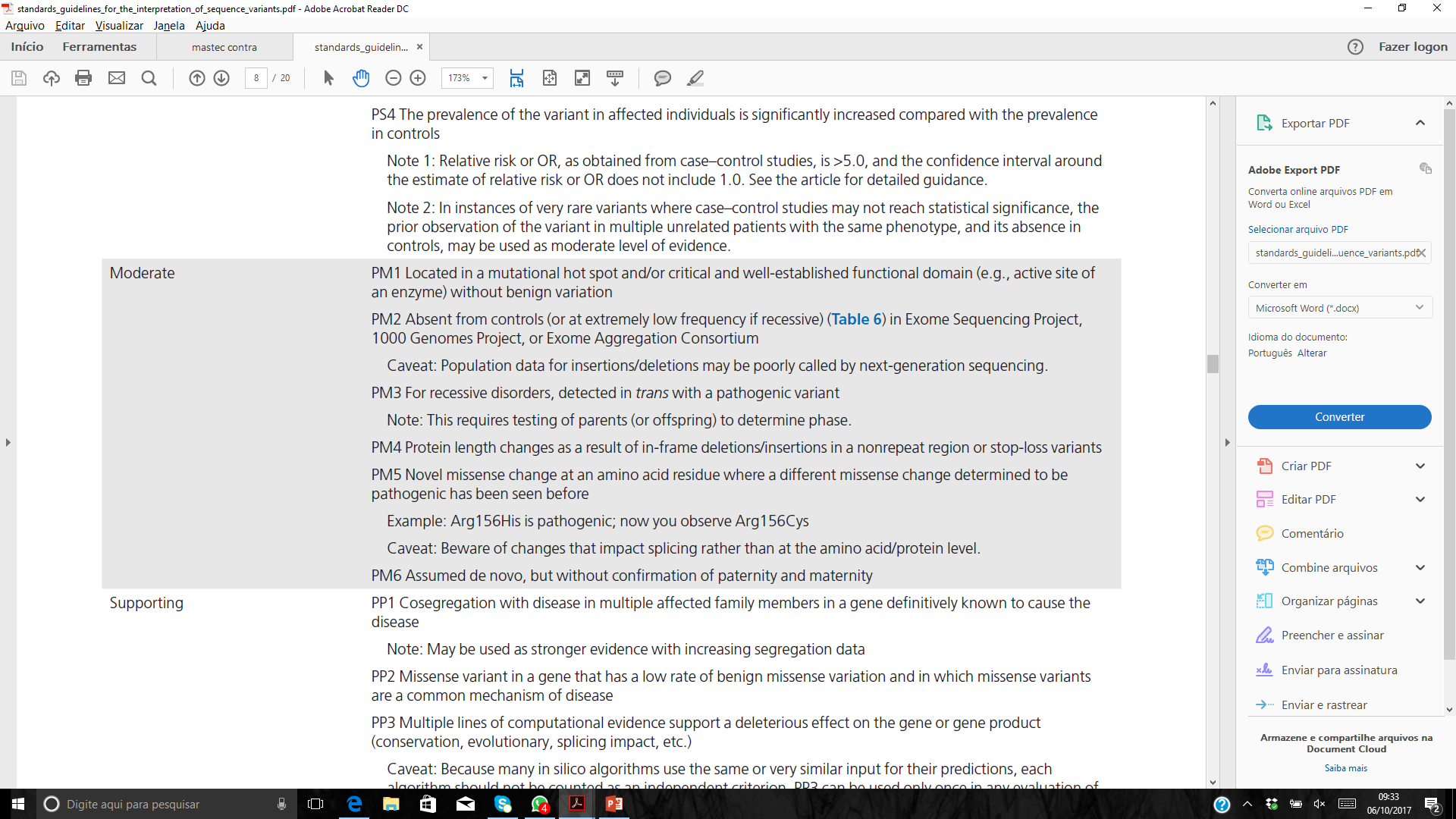 evidencia patogenicidade: apoio (PP1-5)
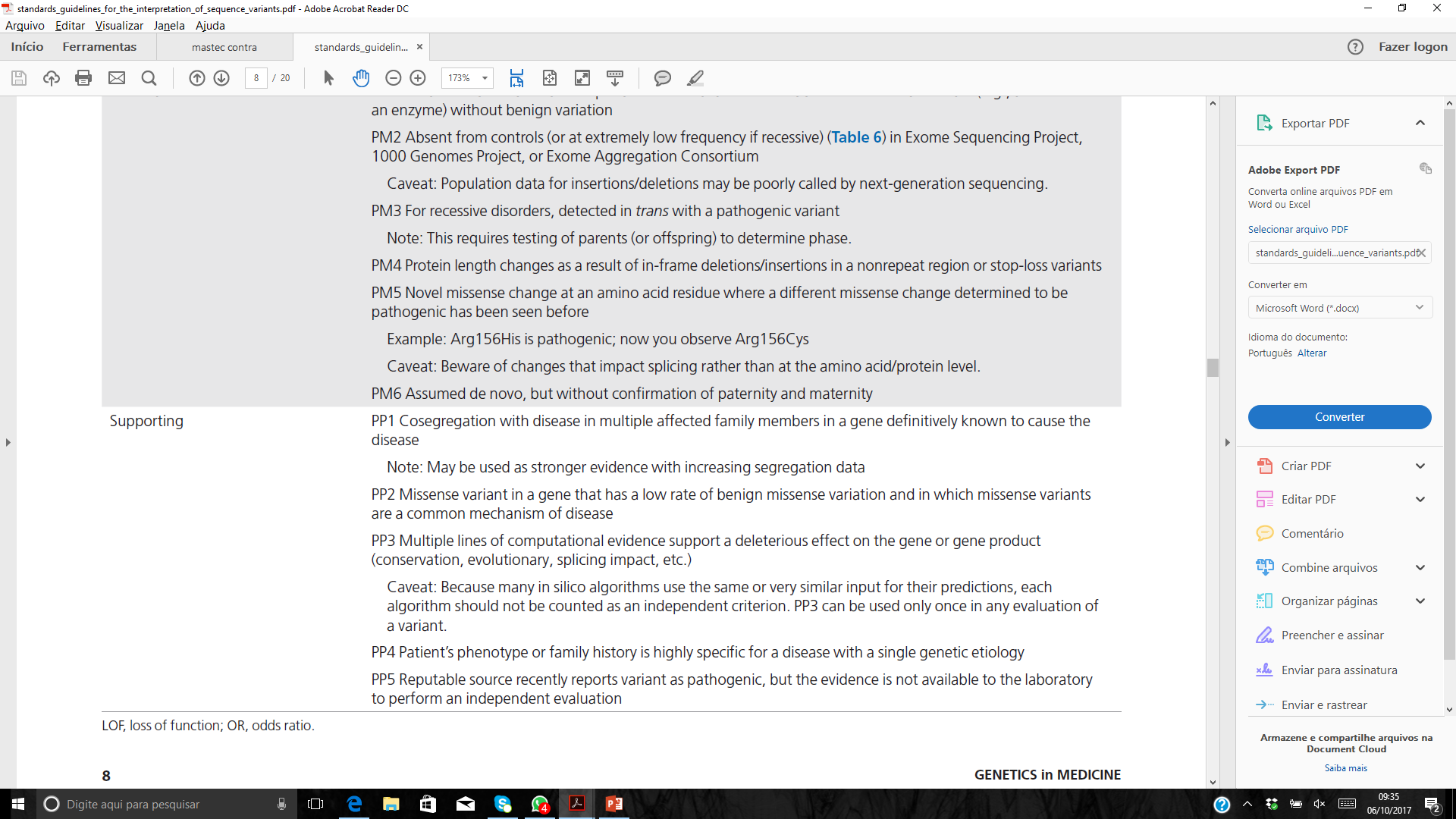 critérios para classificação de variantes benignas
evidencia de benignidade stand-alone (BA1) e forte (BS1-4)
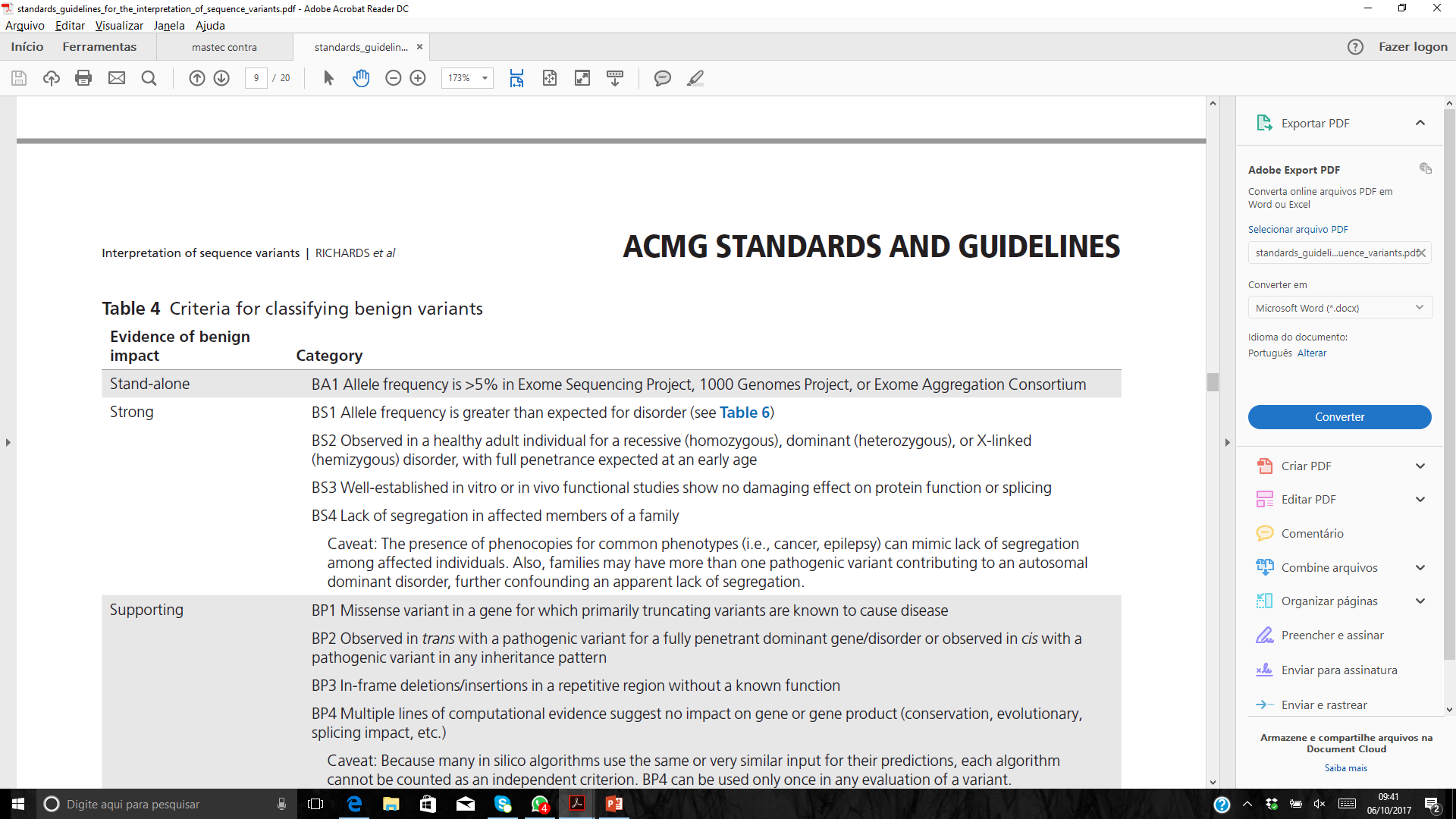 evidencia de benignidade: apoio (BP1-7)
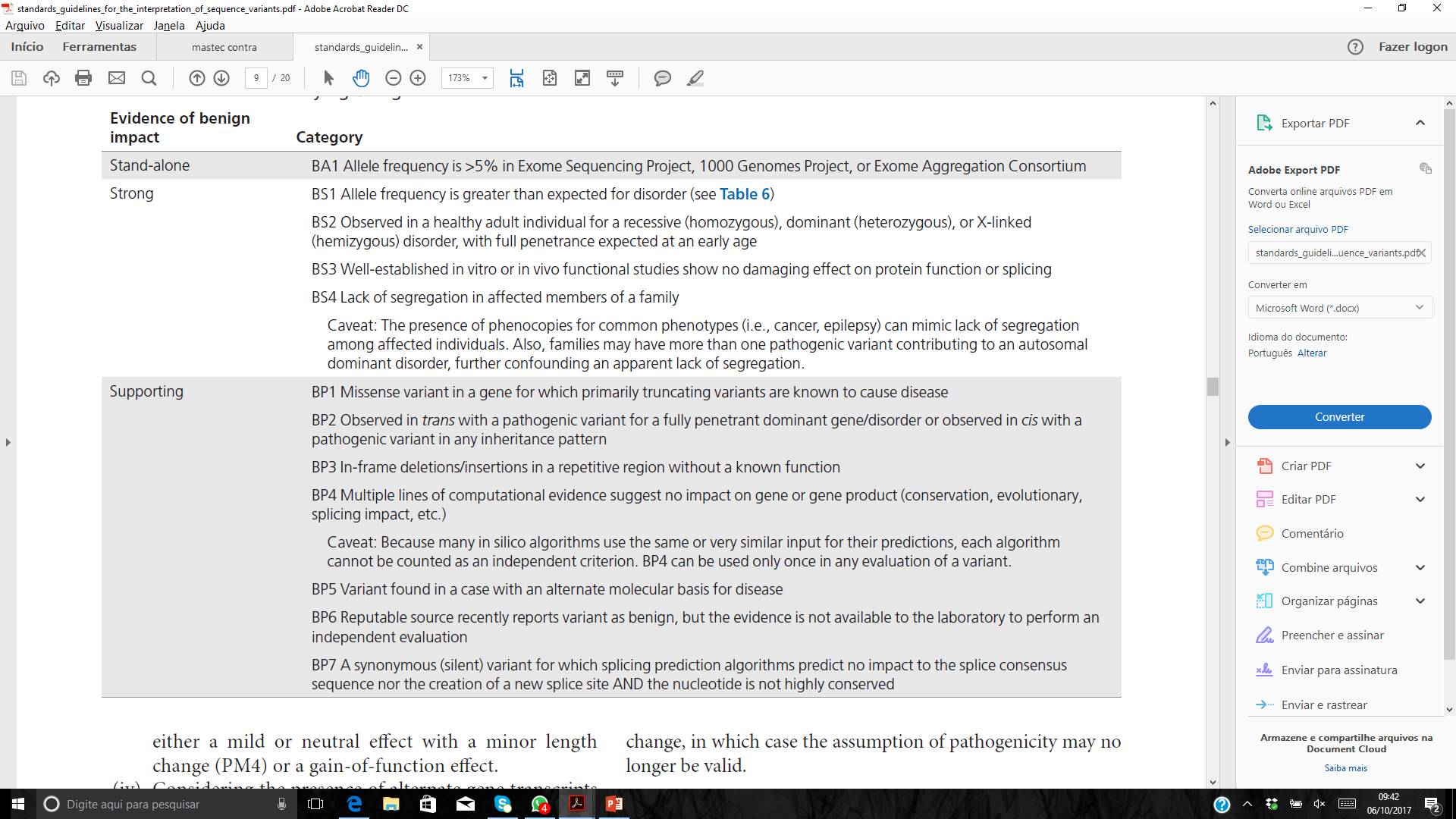 classificação de variantes e combinação de evidências
PATOGÊNICA
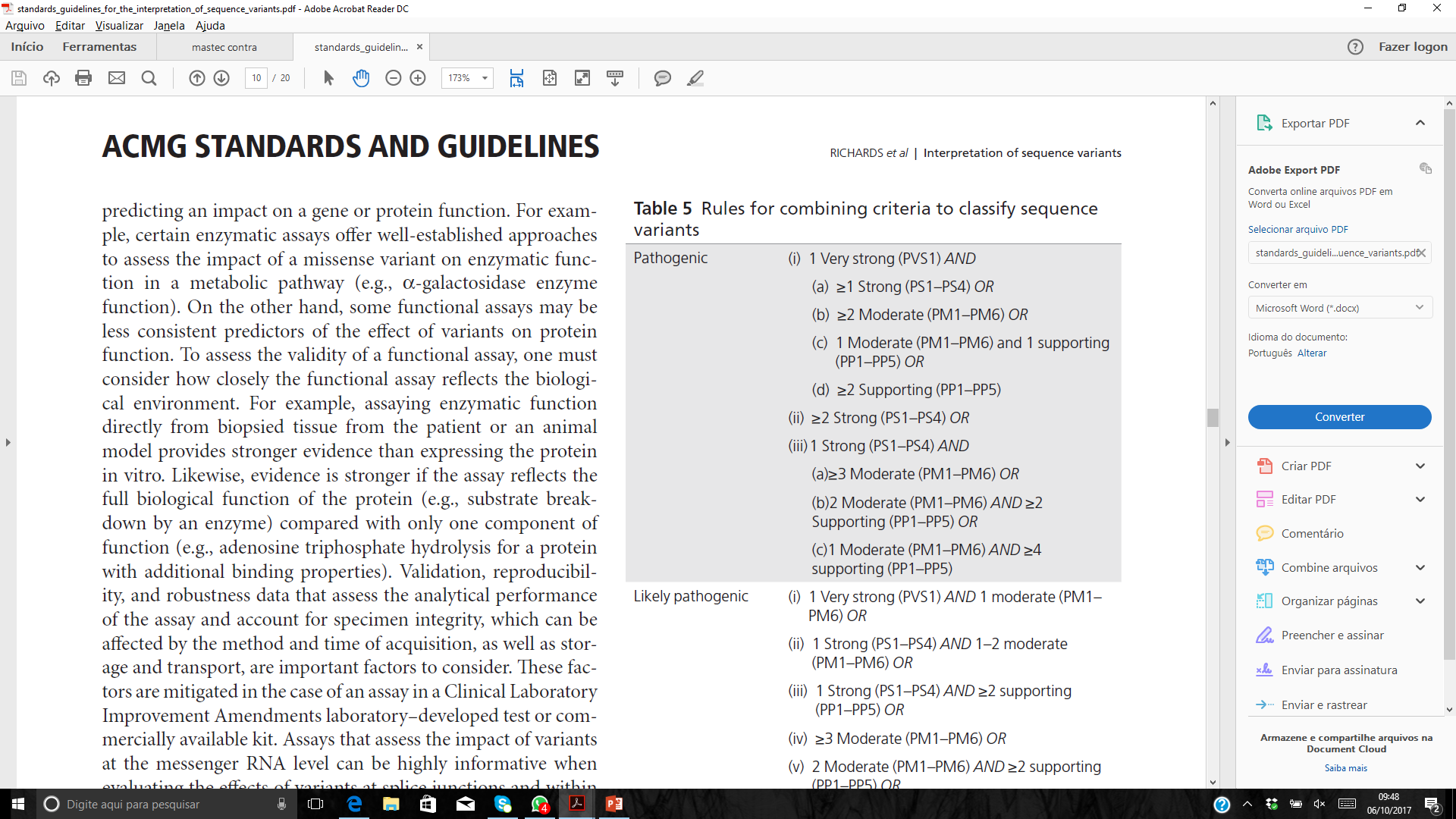 PROVAVELMENTE PATOGÊNICA
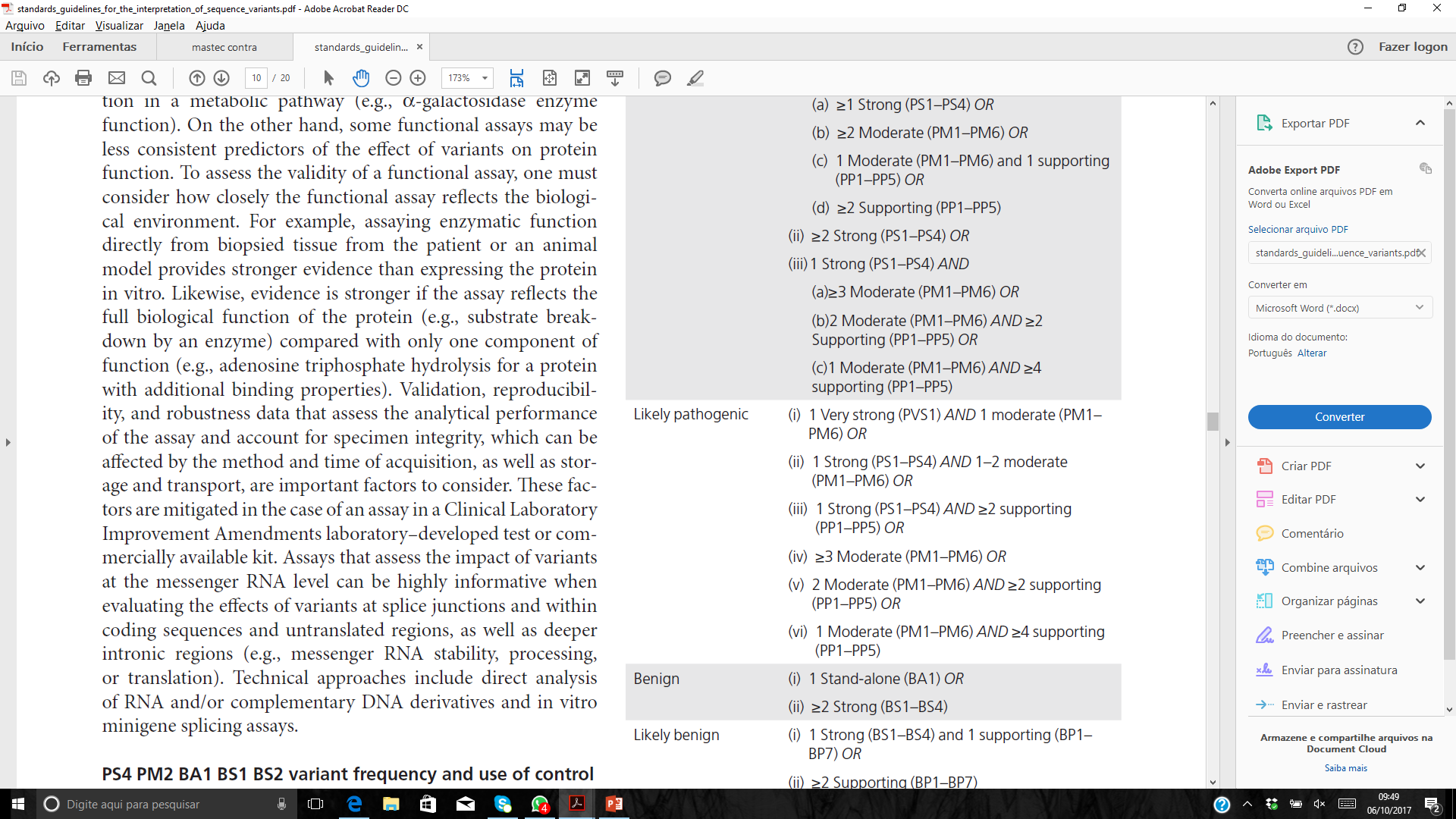 BENIGNA
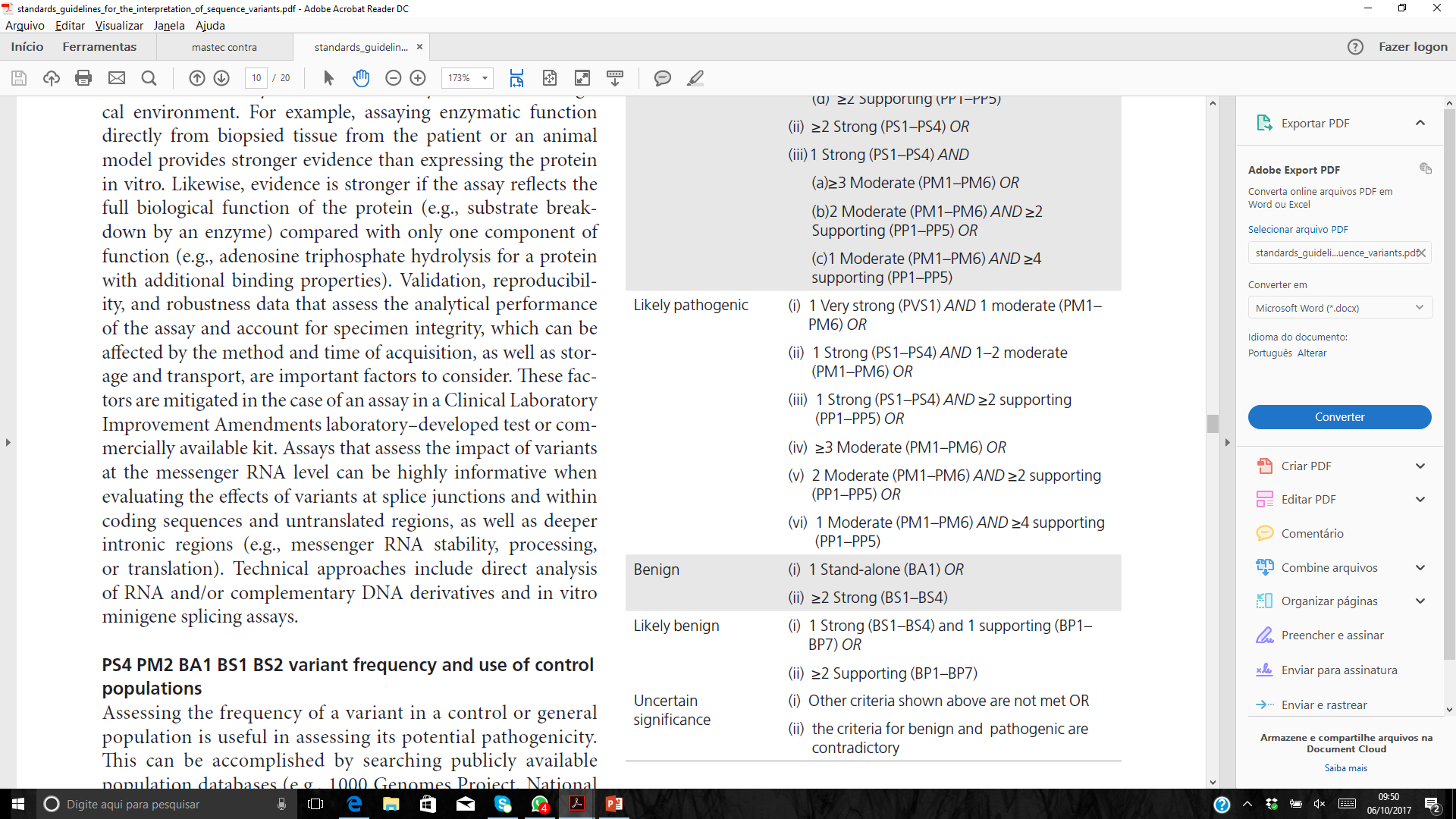 PROVAVELMENTE BENIGNA
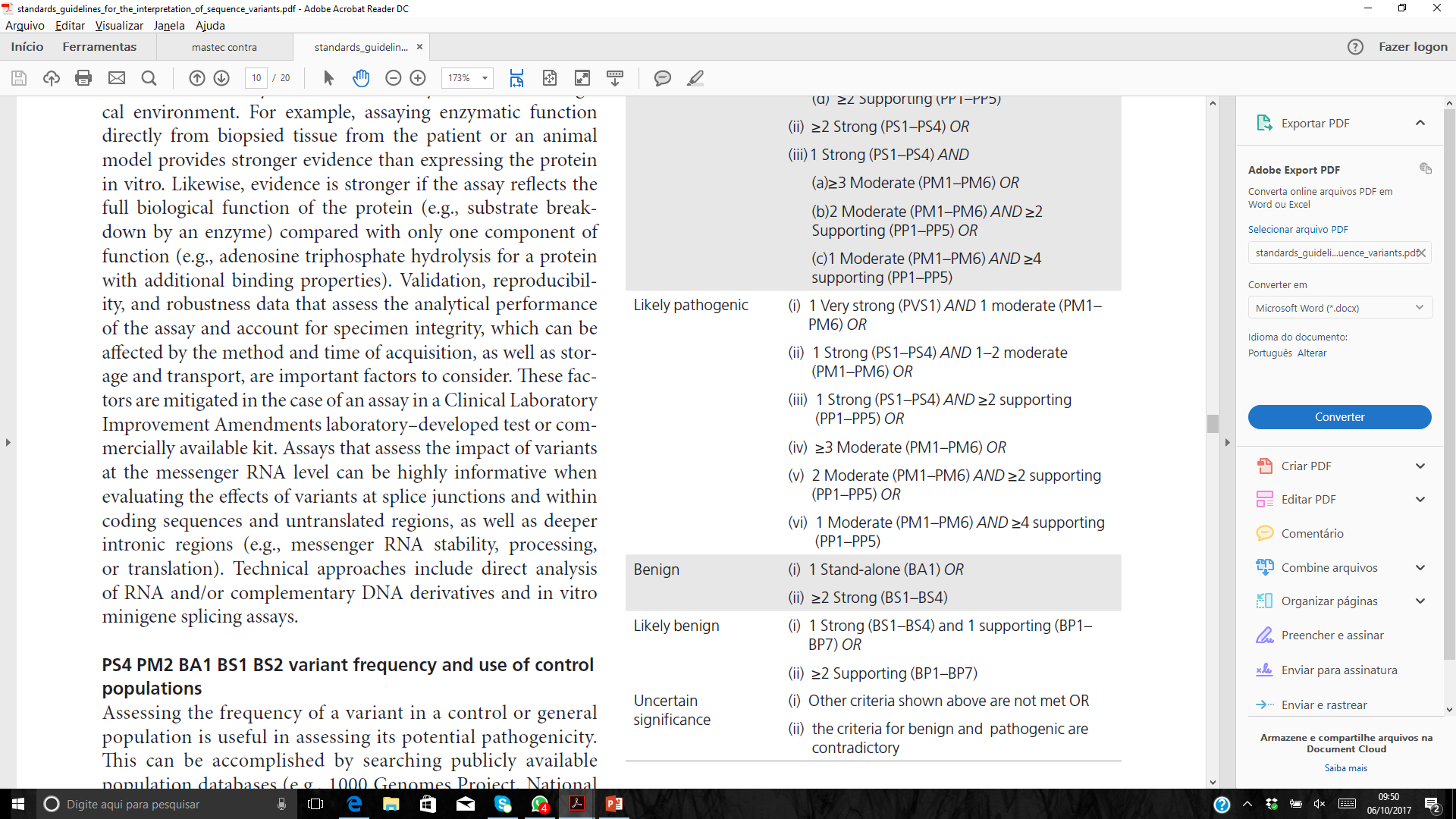 VARIANTE DE SIGNIFICADO INCERTO
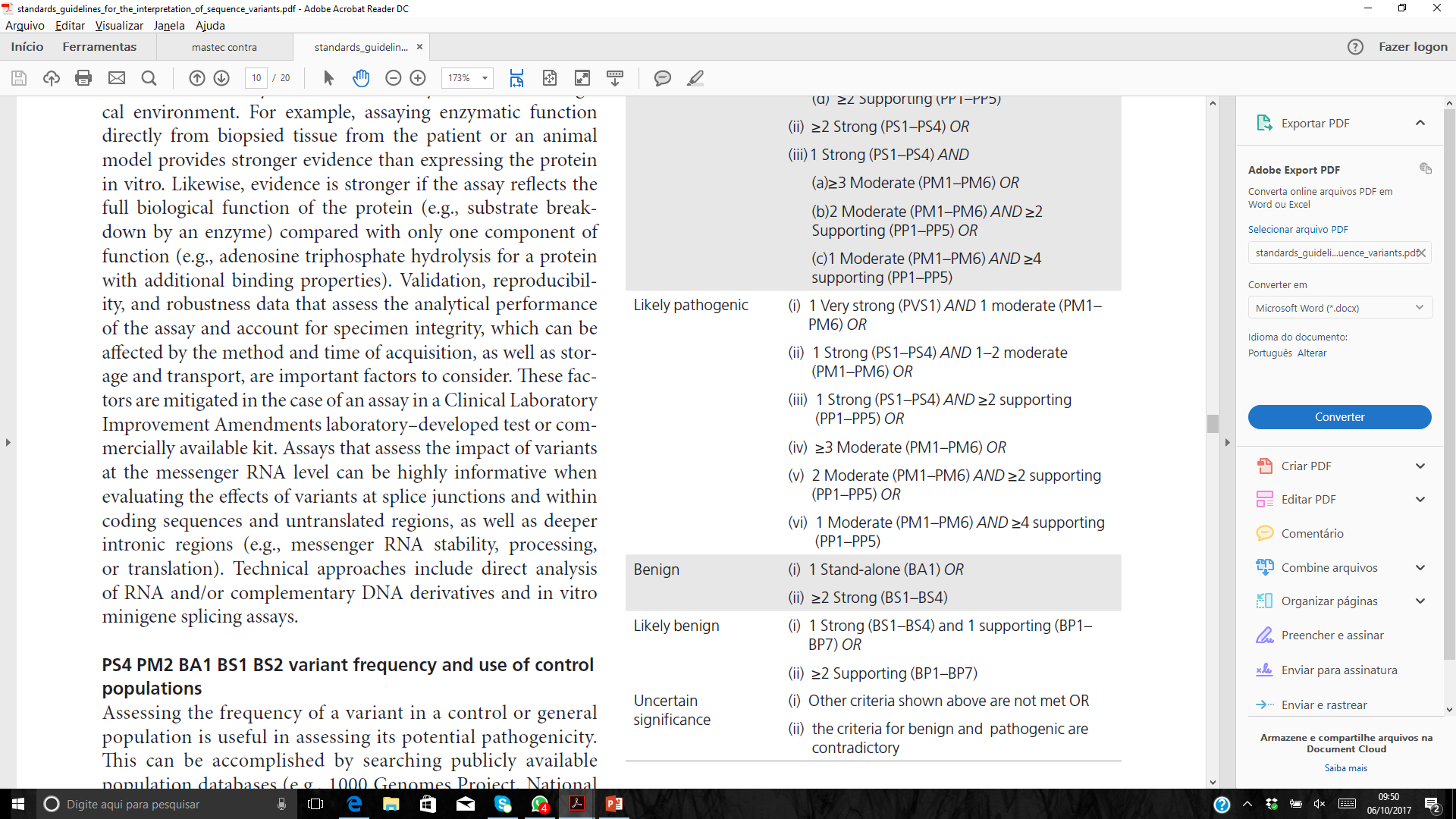 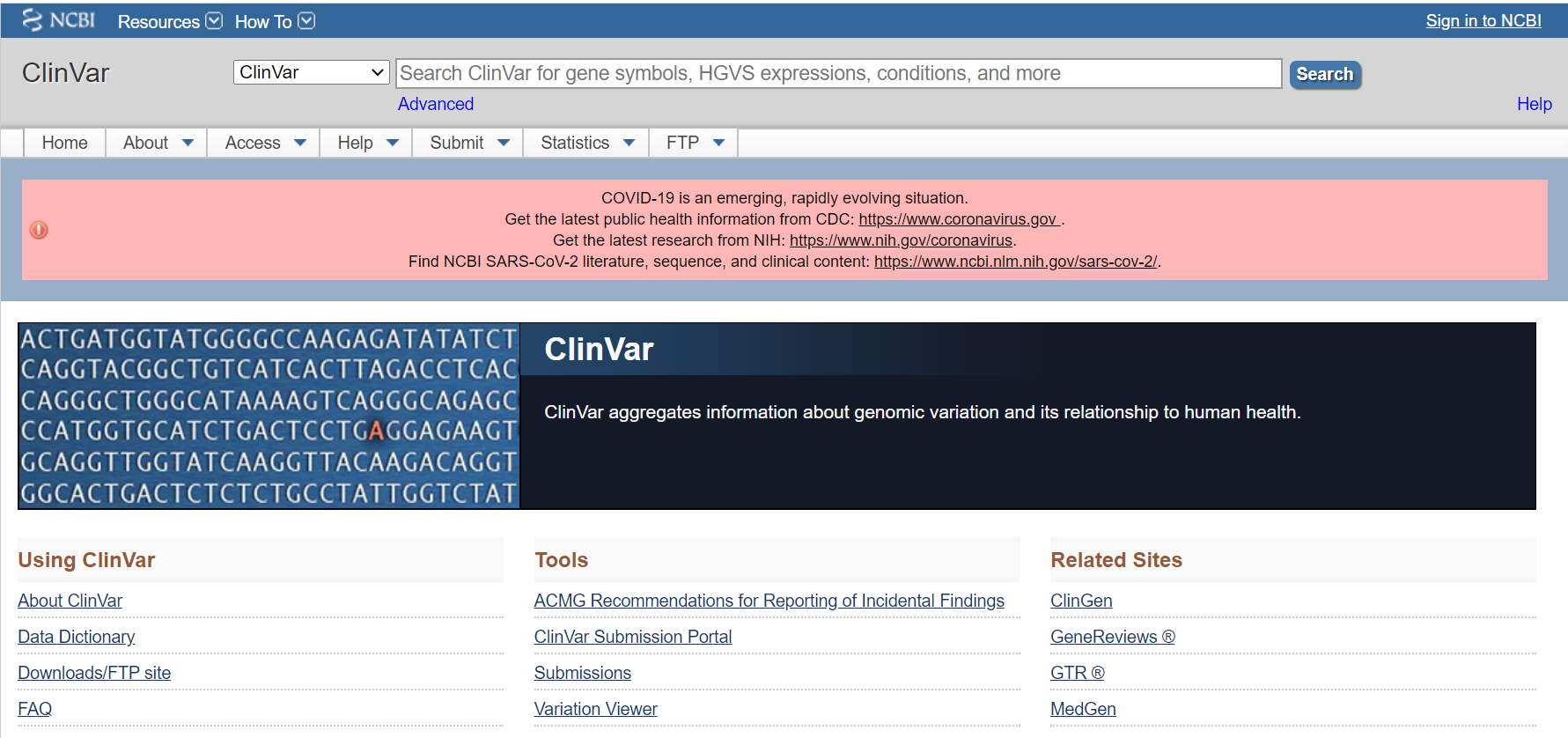 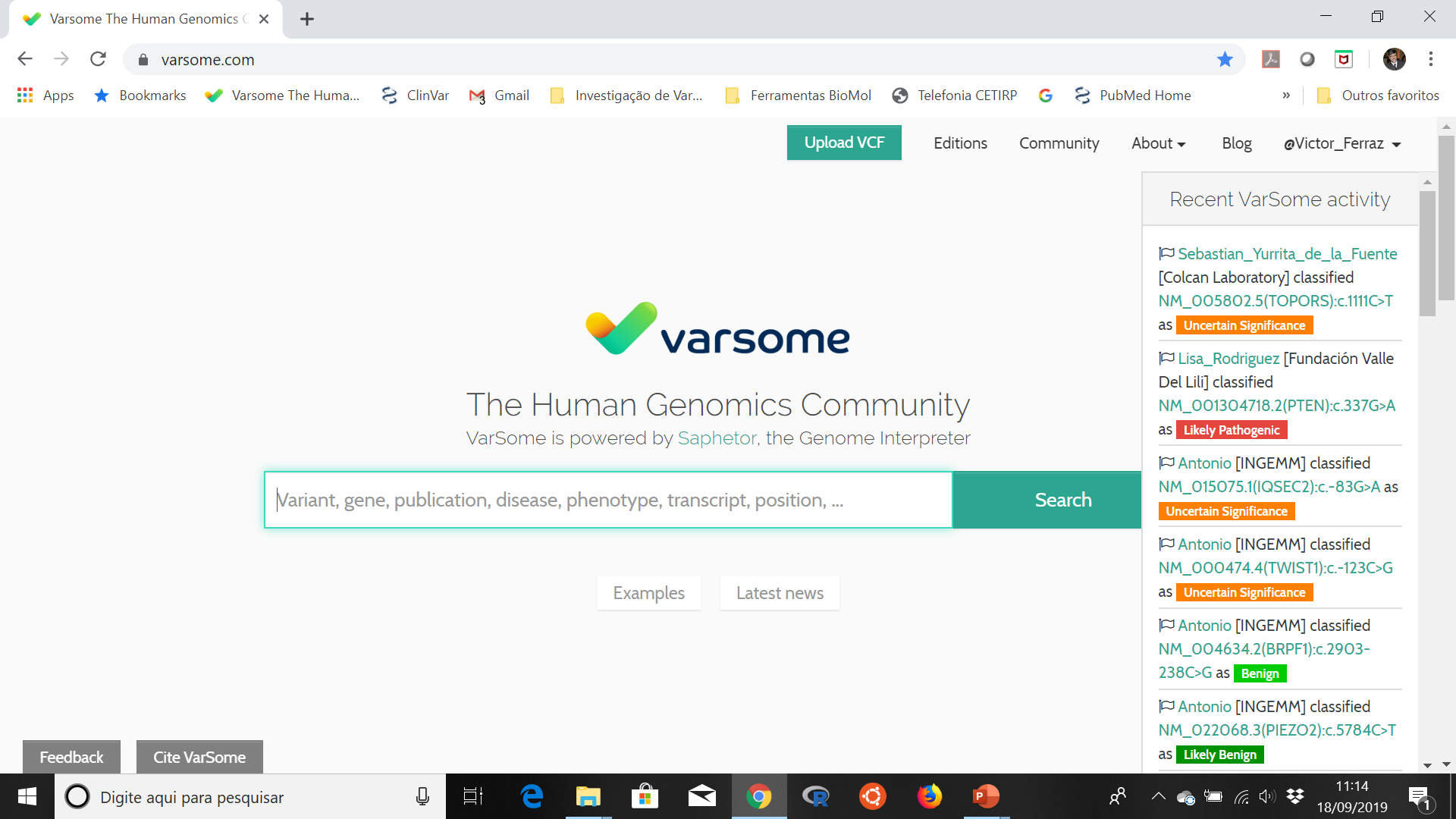 CLASSIFICANDO VARIANTES
EXERCÍCIOS
Investigação para predisposição hereditária ao câncer
Sexo: Feminino
Data de nascimento: 02/01/1955
Solicitante: Victor Evangelista de Faria Ferraz (CRM-SP 71.347)
Sumário clínico: Investigação para predisposição hereditária ao câncer por apresentar câncer de mama aos 35 anos e mãe com câncer de mama aos 47 anos.
Material: DNA extraído de SWAB bucal enviado ao laboratório. 

Exame: Painel de Câncer Hereditário (Principais Genes)
Genes analisados: APC ATM BARD1 BLM BRCA1 BRCA2 BRIP1 CDH1 CDK4 CDKN2A CHEK2 EGFR EPCAM FANCC MEN1 MET MLH1 MSH2 MSH6 MUTYH NBN NF1 NF2 PALB2 PIK3CA PMS2 PTEN RAD51C RAD51D RB1 RECQL RET STK11 TP53 WT1 POLD1 POLE
Investigação para predisposição hereditária ao câncer
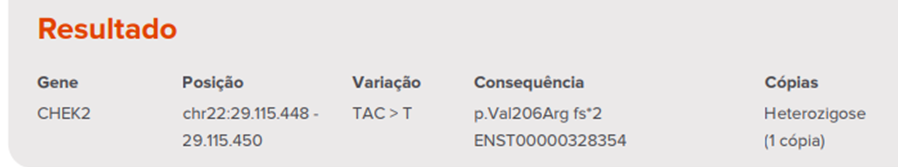 Verifique a existência dessa variante no banco de dados CLINVAR
Classifique a variante quanto a sua patogenicidade usando o VARSOME
Justifique a classificação usando os critérios ACMG
Discuta a alteração como causa do fenótipo